المحاضرة االسادسةمادة القانون الدولي الانساني/ الفصل الاول
المرحلة الثالثة / للشعبتين A,B

          م.م فادية حافظ جاسم                  أ.م.د رنا سلام امانة 
كلية الحقوق / جامعة النهرين
النزاعات المسلحة غير الدولية 

أولاً :- النزاعات غير الدولية تعريفها ومفهومها في الكتاب ص168 .
ثانياً :- ماهية النزاعات المسلحة غير الدولية  في الكتاب ص168
النزاعات المسلحة في القانون الدولي الانساني 

   التنظيم القانوني للنزاعات المسلحة غير الدولية ص170 من الكتاب 
والذي يشمل المادة الثالثة المشتركة من اتفاقيات جنيف الاربع لعام 1949 .
النزاعات المسلحة غير الدولية 

ويشمل البرتوكول الاضافي الثاني لعام 1977 والذي يتعلق بالنزاعات المسلحة غير الدولية فيما يخص القانون الدولي الانساني .
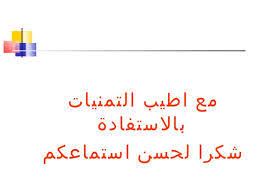